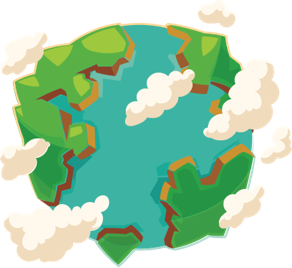 Quiz: QDWNVXR
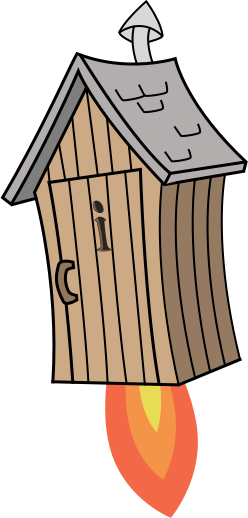 Stage 4 Autumn Block 2: Addition and Subtraction
Lesson 1: To be able to add 1s, 10s, 100s and 1,000s
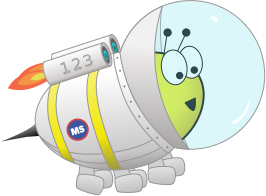 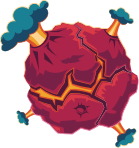 Block 2 – Addition and Subtraction
1
Autumn
To be able to add 1s, 10s, 100s and 1,000s
Success criteria:
I can use mathematical equipment and place value charts to add 1s, 10s, 100s and 1,000s to 4-digit numbers 
I can explain my reasoning when using mathematical equipment and place value charts to add 1s, 10s, 100s and 1,000s to 4-digit numbers
Stage 4 - Autumn Block 2 – Addition and Subtraction - Lesson 1 – To be able to add 1s, 10s, 100s and 1,000s
To be able to add 1s, 10s, 100s and 1,000s
Starter:
Which one doesn’t belong?






Explain your answer.
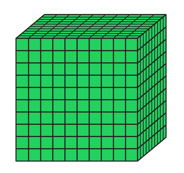 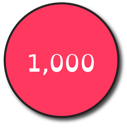 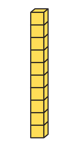 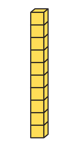 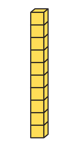 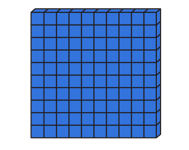 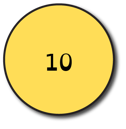 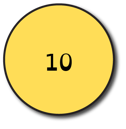 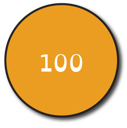 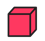 LXVIII
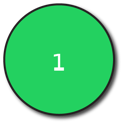 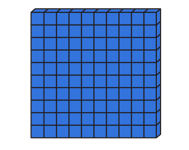 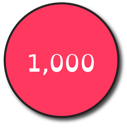 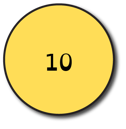 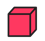 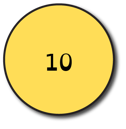 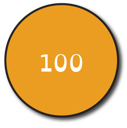 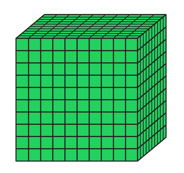 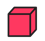 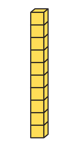 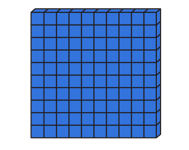 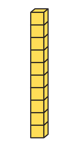 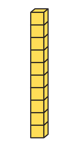 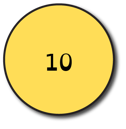 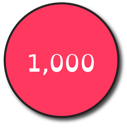 five thousand, four hundred and sixty-five
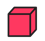 To be able to add 1s, 10s, 100s and 1,000s
Starter:
Which one doesn’t belong?






The place value counter representation doesn’t belong as it is the only amount that doesn’t have six tens. Alternatively, the Roman Numerals don’t belong as 68 doesn’t have any hundreds or thousands, unlike the other representations.
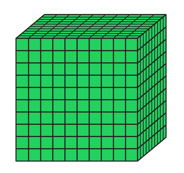 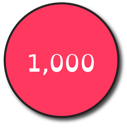 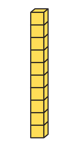 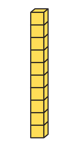 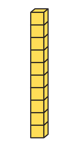 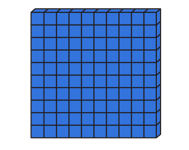 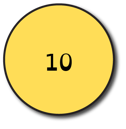 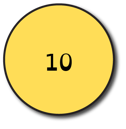 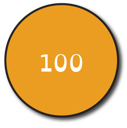 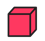 LXVIII
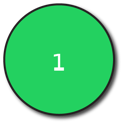 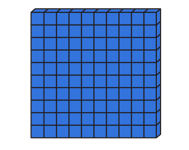 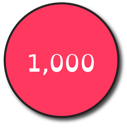 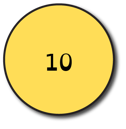 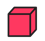 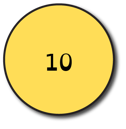 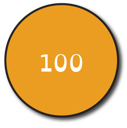 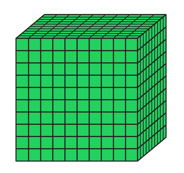 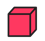 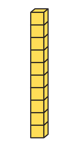 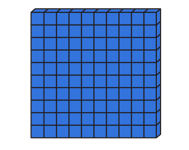 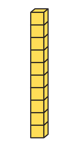 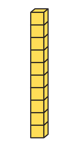 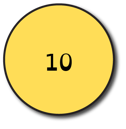 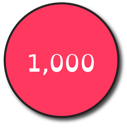 five thousand, four hundred and sixty-five
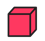 To be able to add 1s, 10s, 100s and 1,000s
Talking Time:
Use mathematical equipment to help you complete the sentences below:



The number represented above is… 
If we added 1 one to the number, the new number would be…
If we added 1 ten to the number, the new number would be… 
If we added 1 hundred to the number, the new number would be…
If we added 1 thousand to the number, the new number would be…
LXXIV
[Speaker Notes: Children]
To be able to add 1s, 10s, 100s and 1,000s
Talking Time:
Use mathematical equipment to help you complete the sentences below:



The number represented above is 74. 
If we added 1 one to the number, the new number would be…
If we added 1 ten to the number, the new number would be… 
If we added 1 hundred to the number, the new number would be…
If we added 1 thousand to the number, the new number would be…
LXXIV
To be able to add 1s, 10s, 100s and 1,000s
Talking Time:
Use mathematical equipment to help you complete the sentences below:



The number represented above is 74. 
If we added 1 one to the number, the new number would be 75.
If we added 1 ten to the number, the new number would be… 
If we added 1 hundred to the number, the new number would be…
If we added 1 thousand to the number, the new number would be…
LXXIV
To be able to add 1s, 10s, 100s and 1,000s
Talking Time:
Use mathematical equipment to help you complete the sentences below:



The number represented above is 74. 
If we added 1 one to the number, the new number would be 75.
If we added 1 ten to the number, the new number would be 84. 
If we added 1 hundred to the number, the new number would be...
If we added 1 thousand to the number, the new number would be…
LXXIV
To be able to add 1s, 10s, 100s and 1,000s
Talking Time:
Use mathematical equipment to help you complete the sentences below:



The number represented above is 74. 
If we added 1 one to the number, the new number would be 75.
If we added 1 ten to the number, the new number would be 84. 
If we added 1 hundred to the number, the new number would be 174.
If we added 1 thousand to the number, the new number would be…
LXXIV
To be able to add 1s, 10s, 100s and 1,000s
Talking Time:
Use mathematical equipment to help you complete the sentences below:



The number represented above is 74. 
If we added 1 one to the number, the new number would be 75.
If we added 1 ten to the number, the new number would be 84. 
If we added 1 hundred to the number, the new number would be 174.
If we added 1 thousand to the number, the new number would be 1,074.
LXXIV
To be able to add 1s, 10s, 100s and 1,000s
Talking Time:
Use mathematical equipment to help you complete the sentences below:



The number represented above is… 
If we added 2 ones to the number, the new number would be…
If we added 2 tens to the number, the new number would be… 
If we added 2 hundreds to the number, the new number would be…
If we added 2 thousands to the number, the new number would be…
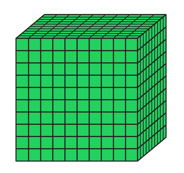 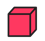 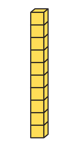 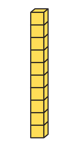 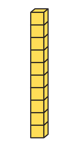 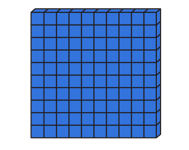 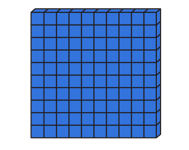 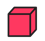 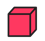 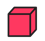 To be able to add 1s, 10s, 100s and 1,000s
Talking Time:
Use mathematical equipment to help you complete the sentences below:



The number represented above is 1,234.
If we added 2 ones to the number, the new number would be…
If we added 2 tens to the number, the new number would be… 
If we added 2 hundreds to the number, the new number would be…
If we added 2 thousands to the number, the new number would be…
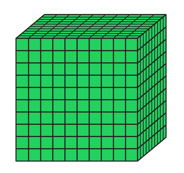 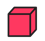 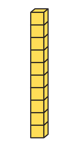 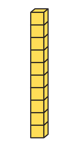 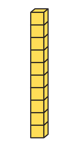 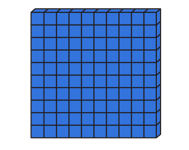 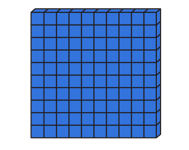 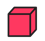 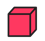 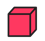 To be able to add 1s, 10s, 100s and 1,000s
Talking Time:
Use mathematical equipment to help you complete the sentences below:



The number represented above is 1,234.
If we added 2 ones to the number, the new number would be 1,236.
If we added 2 tens to the number, the new number would be… 
If we added 2 hundreds to the number, the new number would be…
If we added 2 thousands to the number, the new number would be…
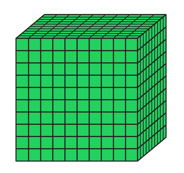 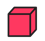 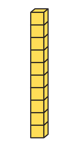 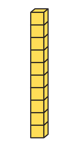 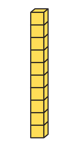 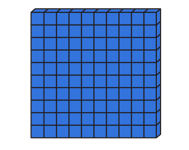 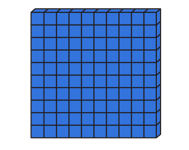 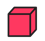 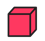 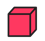 To be able to add 1s, 10s, 100s and 1,000s
Talking Time:
Use mathematical equipment to help you complete the sentences below:



The number represented above is 1,234.
If we added 2 ones to the number, the new number would be 1,236.
If we added 2 tens to the number, the new number would be 1,254.
If we added 2 hundreds to the number, the new number would be...
If we added 2 thousands to the number, the new number would be…
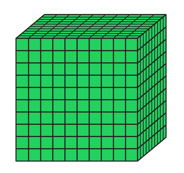 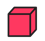 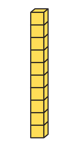 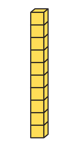 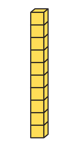 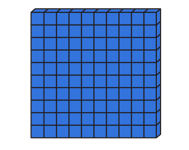 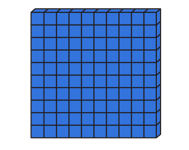 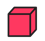 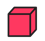 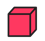 To be able to add 1s, 10s, 100s and 1,000s
Talking Time:
Use mathematical equipment to help you complete the sentences below:



The number represented above is 1,234.
If we added 2 ones to the number, the new number would be 1,236.
If we added 2 tens to the number, the new number would be 1,254.
If we added 2 hundreds to the number, the new number would be 1,434.
If we added 2 thousands to the number, the new number would be…
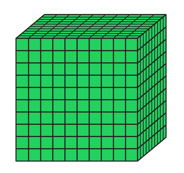 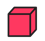 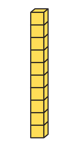 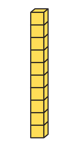 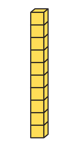 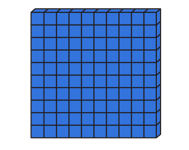 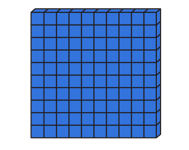 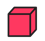 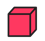 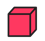 To be able to add 1s, 10s, 100s and 1,000s
Talking Time:
Use mathematical equipment to help you complete the sentences below:



The number represented above is 1,234.
If we added 2 ones to the number, the new number would be 1,236.
If we added 2 tens to the number, the new number would be 1,254.
If we added 2 hundreds to the number, the new number would be 1,434.
If we added 2 thousands to the number, the new number would be 3,234.
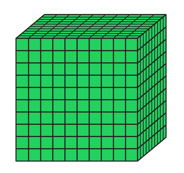 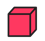 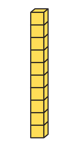 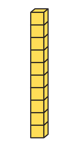 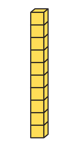 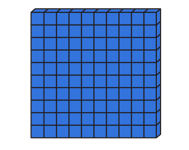 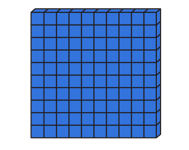 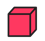 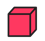 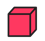 To be able to add 1s, 10s, 100s and 1,000s
Talking Time:
Use mathematical equipment to help you complete the sentences below:



The number represented above is… 
If we added 2 ones to the number, the new number would be…
If we added 2 tens to the number, the new number would be… 
If we added 2 hundreds to the number, the new number would be…
If we added 2 thousands to the number, the new number would be…
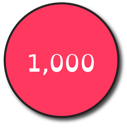 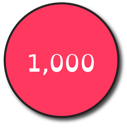 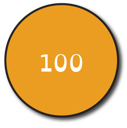 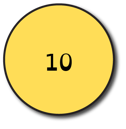 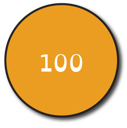 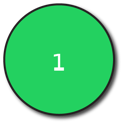 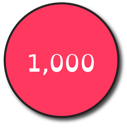 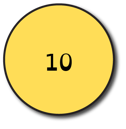 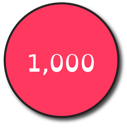 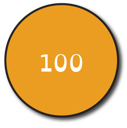 To be able to add 1s, 10s, 100s and 1,000s
Talking Time:
Use mathematical equipment to help you complete the sentences below:



The number represented above is 4,321.
If we added 2 ones to the number, the new number would be…
If we added 2 tens to the number, the new number would be… 
If we added 2 hundreds to the number, the new number would be…
If we added 2 thousands to the number, the new number would be…
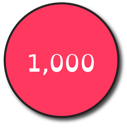 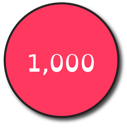 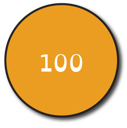 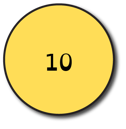 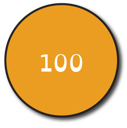 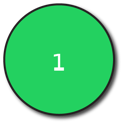 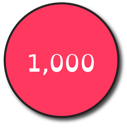 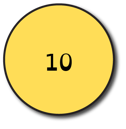 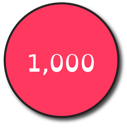 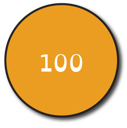 To be able to add 1s, 10s, 100s and 1,000s
Talking Time:
Use mathematical equipment to help you complete the sentences below:



The number represented above is 4,321.
If we added 2 ones to the number, the new number would be 4,323.
If we added 2 tens to the number, the new number would be... 
If we added 2 hundreds to the number, the new number would be…
If we added 2 thousands to the number, the new number would be…
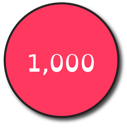 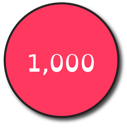 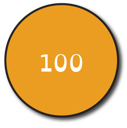 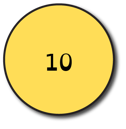 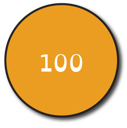 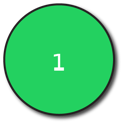 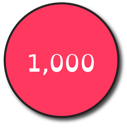 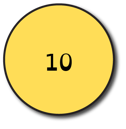 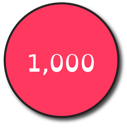 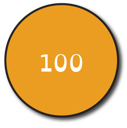 To be able to add 1s, 10s, 100s and 1,000s
Talking Time:
Use mathematical equipment to help you complete the sentences below:



The number represented above is 4,321.
If we added 2 ones to the number, the new number would be 4,323.
If we added 2 tens to the number, the new number would be 4,341. 
If we added 2 hundreds to the number, the new number would be…
If we added 2 thousands to the number, the new number would be…
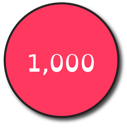 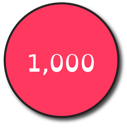 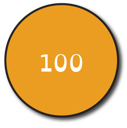 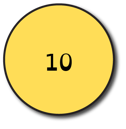 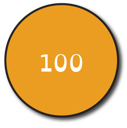 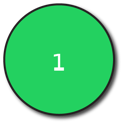 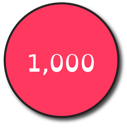 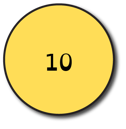 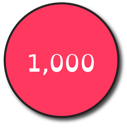 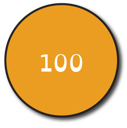 To be able to add 1s, 10s, 100s and 1,000s
Talking Time:
Use mathematical equipment to help you complete the sentences below:



The number represented above is 4,321.
If we added 2 ones to the number, the new number would be 4,323.
If we added 2 tens to the number, the new number would be 4,341. 
If we added 2 hundreds to the number, the new number would be 4,521.
If we added 2 thousands to the number, the new number would be…
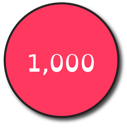 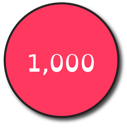 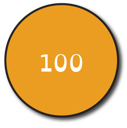 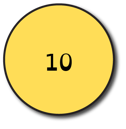 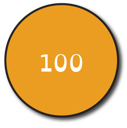 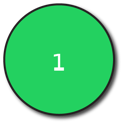 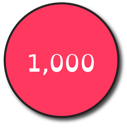 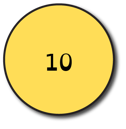 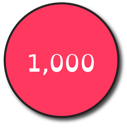 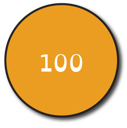 To be able to add 1s, 10s, 100s and 1,000s
Talking Time:
Use mathematical equipment to help you complete the sentences below:



The number represented above is 4,321.
If we added 2 ones to the number, the new number would be 4,323.
If we added 2 tens to the number, the new number would be 4,341. 
If we added 2 hundreds to the number, the new number would be 4,521.
If we added 2 thousands to the number, the new number would be 6,321.
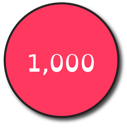 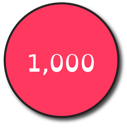 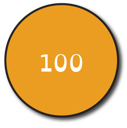 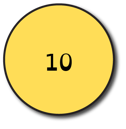 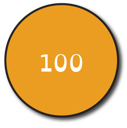 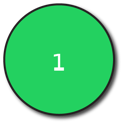 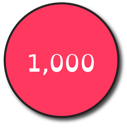 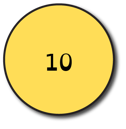 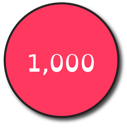 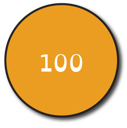 To be able to add 1s, 10s, 100s and 1,000s
Activity 1:
Use mathematical equipment to help you complete the sentences below:



The number represented above is ______________. 
If we added 4 ones to the number, the new number would be ______________.
If we added 4 tens to the number, the new number would be ______________. 
If we added 4 hundreds to the number, the new number would be ___________.
If we added 4 thousands to the number, the new number would be __________.
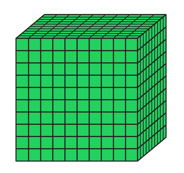 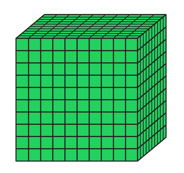 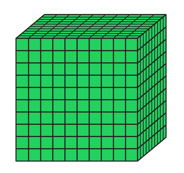 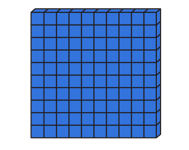 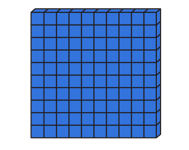 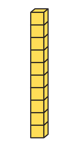 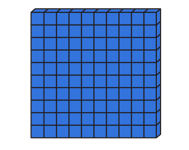 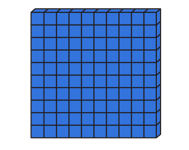 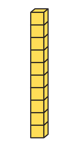 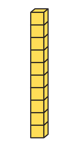 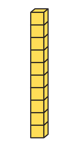 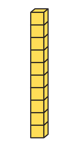 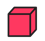 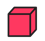 To be able to add 1s, 10s, 100s and 1,000s
Activity 1:
Use mathematical equipment to help you complete the sentences below:



The number represented above is 3,452. 
If we added 4 ones to the number, the new number would be 3,456.
If we added 4 tens to the number, the new number would be 3,492. 
If we added 4 hundreds to the number, the new number would be 3,852.
If we added 4 thousands to the number, the new number would be 7,452.
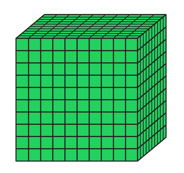 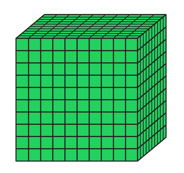 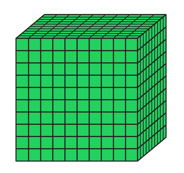 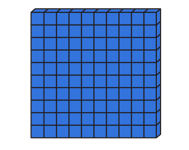 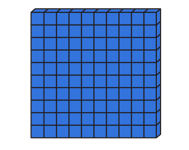 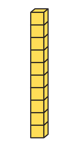 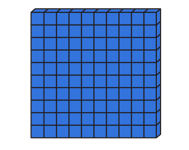 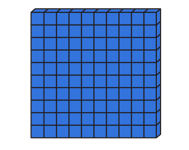 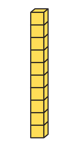 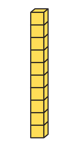 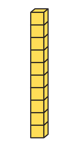 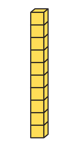 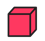 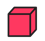 To be able to add 1s, 10s, 100s and 1,000s
Talking Time:
Look at the number provided in the place value chart below. 



Follow the instructions below:
Add three ones;
Subtract two tens;
Add four hundreds;
Subtract one thousand.
The number is now:
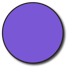 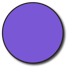 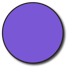 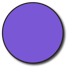 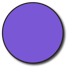 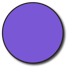 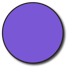 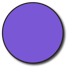 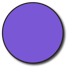 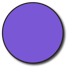 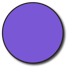 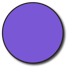 To be able to add 1s, 10s, 100s and 1,000s
Talking Time:
Look at the number provided in the place value chart below. 



Follow the instructions below:
Add three ones;
Subtract two tens;
Add four hundreds;
Subtract one thousand.
The number is now: 4,417
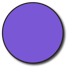 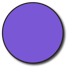 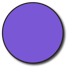 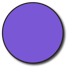 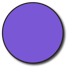 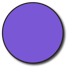 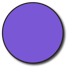 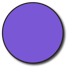 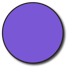 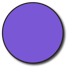 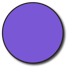 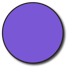 To be able to add 1s, 10s, 100s and 1,000s
Talking Time:
Look at the number provided in the place value chart below. 



Follow the instructions below:
Subtract three ones;
Add two tens;
Subtract four hundreds;
Add three thousands.
The number is now:
To be able to add 1s, 10s, 100s and 1,000s
Talking Time:
Look at the number provided in the place value chart below. 



Follow the instructions below:
Subtract three ones;
Add two tens;
Subtract four hundreds;
Add three thousands.
The number is now: 9,022
To be able to add 1s, 10s, 100s and 1,000s
Talking Time:
Look at the number provided in the place value chart below. 



Follow the instructions below:
Add five ones;
Subtract three tens;
Add five hundreds;
Subtract three thousands.
The number is now:
[Speaker Notes: The children may benefit from mathematical equipment to conceptualize the exchange required within the number.]
To be able to add 1s, 10s, 100s and 1,000s
Talking Time:
Look at the number provided in the place value chart below. 



Follow the instructions below:
Add five ones;
Subtract three tens;
Add five hundreds;
Subtract three thousands.
The number is now: 1,265
To be able to add 1s, 10s, 100s and 1,000s
Activity 2:
Look at the number provided in the place value chart below. 



Follow the instructions below:
Subtract three ones;
Add four tens;
Add seven hundreds;
Add two thousands.
The number is now:
[Speaker Notes: The children may benefit from mathematical equipment to conceptualize the exchange required within the number.]
To be able to add 1s, 10s, 100s and 1,000s
Activity 2:
Look at the number provided in the place value chart below. 



Follow the instructions below:
Subtract three ones;
Add four tens;
Add seven hundreds;
Add two thousands.
The number is now: 7,820
To be able to add 1s, 10s, 100s and 1,000s
Talking Time:
Mike says, “5,632 subtract five hundreds is easier to solve than 5,632 subtract five tens.”

Do you agree?Explain to your partner why you agree or disagree with Mike’s statement.
To be able to add 1s, 10s, 100s and 1,000s
Talking Time:
Mike says, “5,632 subtract five hundreds is easier to solve than 5,632 subtract five tens.”

Do you agree?Explain to your partner why you agree or disagree with Mike’s statement.
I agree with Mike.
5,632 subtract five hundreds is easier to solve than 5,632 subtract five tens, as the first subtraction calculation requires no exchange to arrive at the result, 5,132, whereas the second calculation requires an exchange to arrive at the result 5,582.
To be able to add 1s, 10s, 100s and 1,000s
Activity 3:
Which of the following calculations are easier to complete?

8,743 – two ones = 
8,743 – seven tens = 
8,743 + six hundreds = 
8,743 – five thousands = 

Explain why some can be solved more quickly than others.
To be able to add 1s, 10s, 100s and 1,000s
Activity 3:
Which of the following calculations are easier to complete?

8,743 – two ones = 
8,743 – seven tens = 
8,743 + six hundreds = 
8,743 – five thousands = 

9,743 – two ones = 8,741 can be solved quickly as no exchange is required. 8,743 – seven tens = 8,673 would take longer to solve as it requires an exchange.8,743 + six hundreds = 9,343 is more complicated as it requires an exchange. 8,743 – five thousands = 3,743 is simpler to solve as no exchange is required.
To be able to add 1s, 10s, 100s and 1,000s
Activity 4:
Adnaan wishes to complete the following calculation: 5,423 + 199. 
He is considering which strategies he can use. Could he…

Add one hundred, one ten and nine ones
Add two hundreds and subtract one one. 
Add two hundreds and subtract nine ones.
Add one hundred, nine tens and nine ones. 
What is the correct result? Which strategy or strategies are correct?Explain your answers.
[Speaker Notes: Children may have to use trial and error and work backwards to figure out the correct strategies unless they are proficient with mental strategies already.]
To be able to add 1s, 10s, 100s and 1,000s
Activity 4:
Adnaan wishes to complete the following calculation: 5,423 + 199. 
He is considering which strategies he can use. Could he…

Add one hundred, one ten and nine ones
Add two hundreds and subtract one one. 
Add two hundreds and subtract nine ones.
Add one hundred, nine tens and nine ones. 
5,622 is the correct result. Strategy a) is incorrect as it would only mean adding 119, not 199 to 5,423. Strategy c) is incorrect as it would mean adding only 191 to 5,423, not 199. Strategy b) is correct as 199 is one less than 200. Strategy d) is correct as it calls on adding 199 in total to 5,423.
To be able to add 1s, 10s, 100s and 1,000s
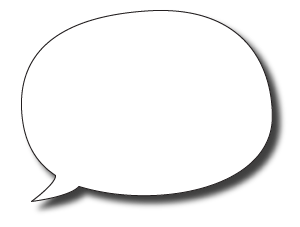 Evaluation:







Is Astrobee’s statement always, sometimes or never true?
Provide example to help explain your answer.
When I add more hundreds to the hundreds place, the thousands place doesn’t change.
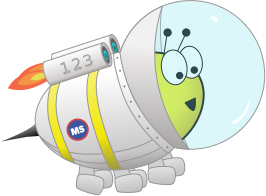 To be able to add 1s, 10s, 100s and 1,000s
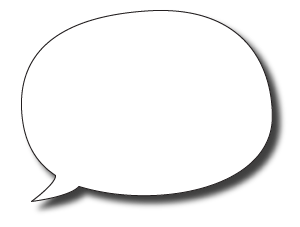 Evaluation:







Astrobee’s statement is sometimes true. For example, when you add four hundreds to 3,985 there is a change of digit in the thousands place as the resulting number is 4,385; however, if you were adding four hundreds to 3,385 there is no change in the thousands place as the new number is 3,785.
When I add more hundreds to the hundreds place, the thousands place doesn’t change.
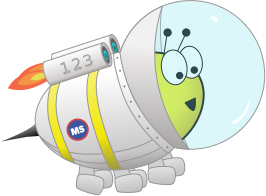 To be able to add 1s, 10s, 100s and 1,000s
Success criteria:
I can use mathematical equipment and place value charts to add 1s, 10s, 100s and 1,000s to 4-digit numbers 
I can explain my reasoning when using mathematical equipment and place value charts to add 1s, 10s, 100s and 1,000s to 4-digit numbers
Stage 4 - Autumn Block 2 – Addition and Subtraction - Lesson 1 – To be able to add 1s, 10s, 100s and 1,000s